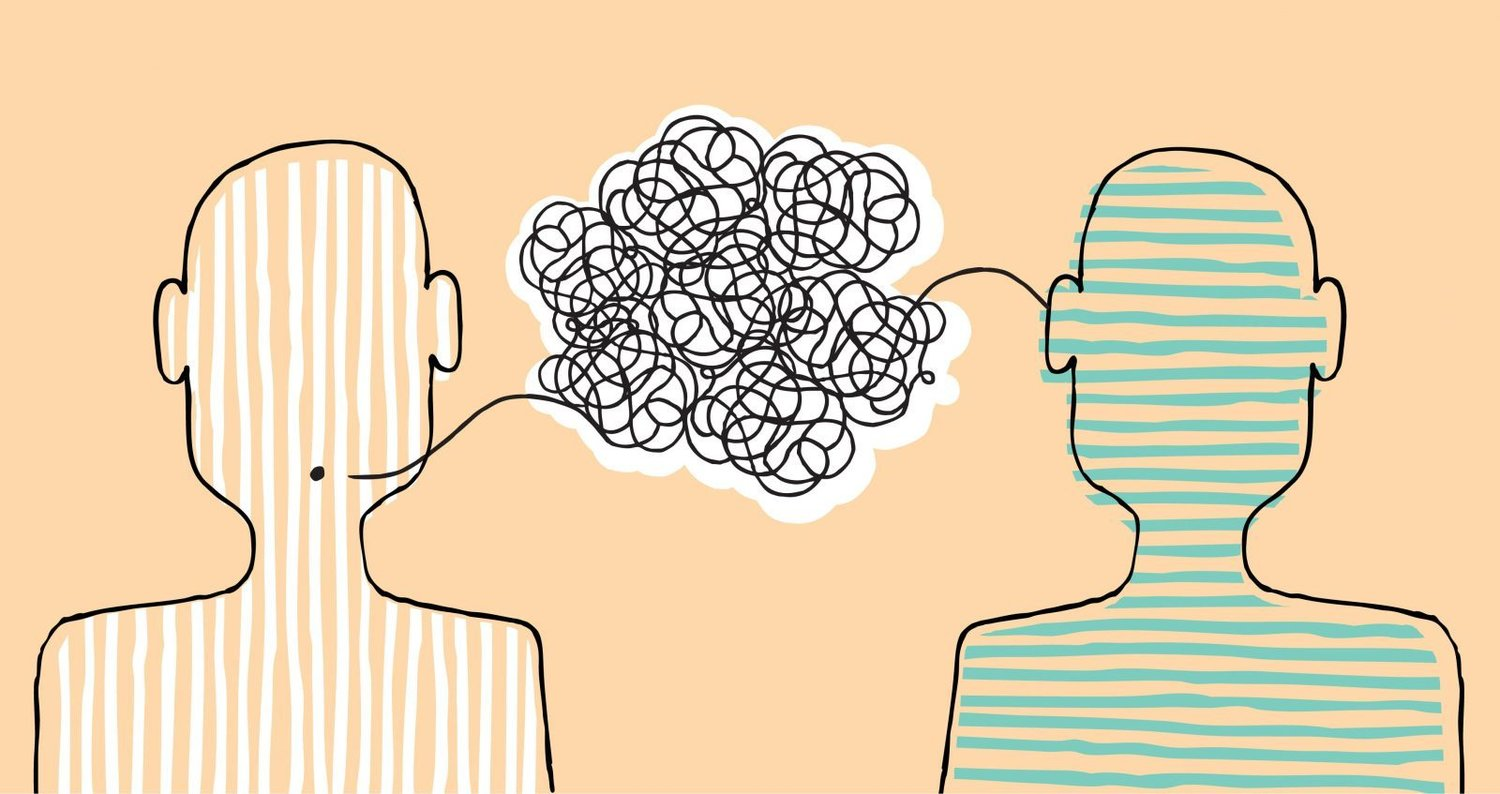 Claudia Ximena Lozada Ramírez 
Especialista en Psicología de la Seguridad y Salud en el Trabajo 

Le apostamos al desarrollo de tus Habilidades Blandas 

Programa para la Transformación del Ser y la Mitigación del Riesgo Psicosocial
¡Comunicación y Escucha Activa! 
Son la base de la Auto – Empatía y la Asertividad
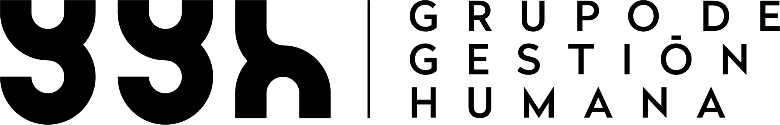 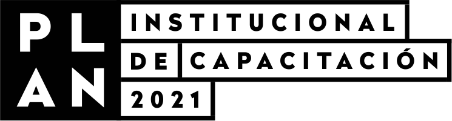 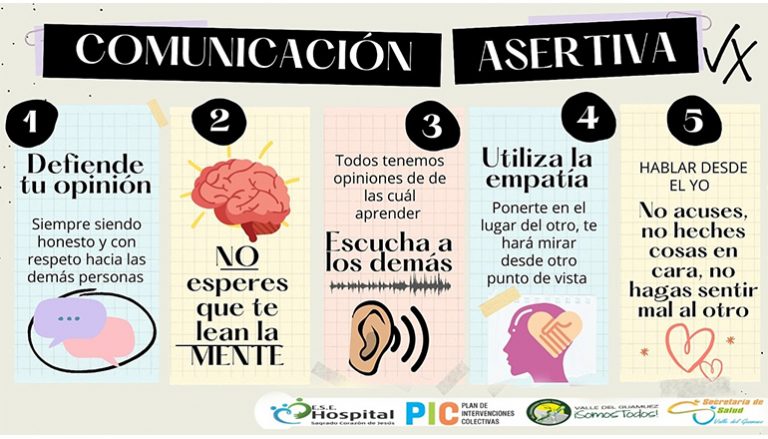 “Usted puede saber lo que dijo, pero nunca lo que el otro escuchó”.
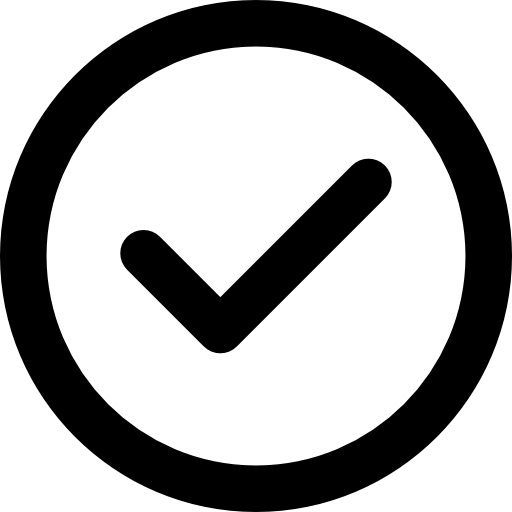 ¿Por qué y Para qué es importante la Comunicación Asertiva en el Entorno Laboral?
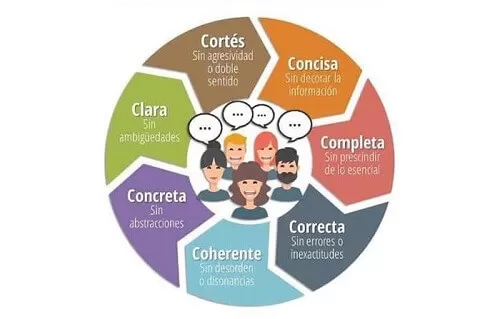 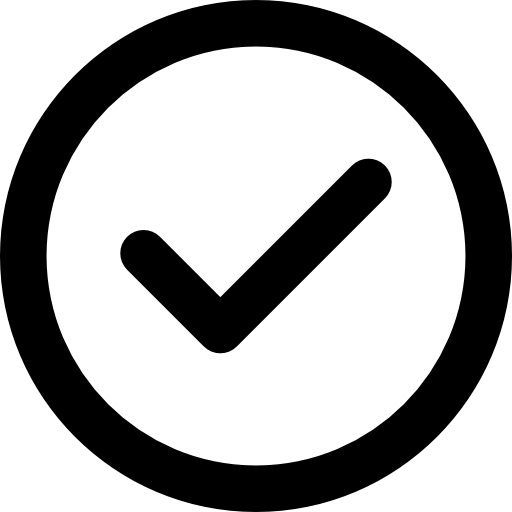 ¿Qué es la Comunicación Asertiva en el Trabajo?
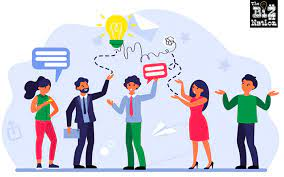 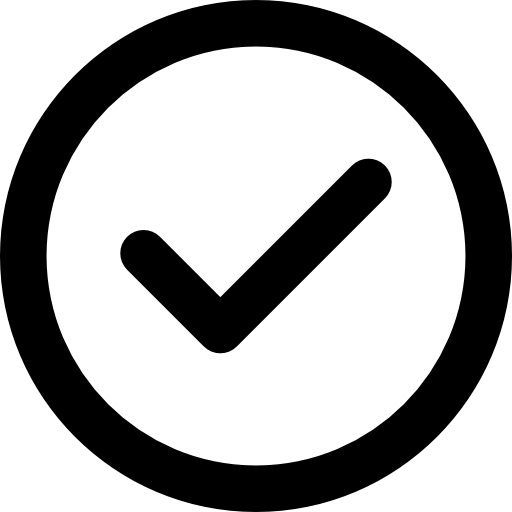 La Comunicación Asertiva se Manifiesta de la siguiente forma…
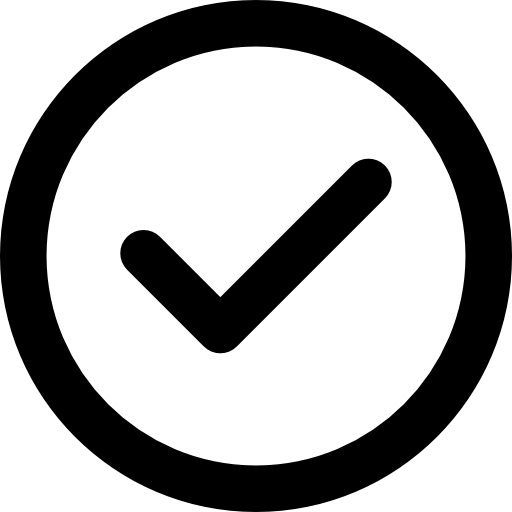 Las Personas Asertivas se Caracterizan por lo siguiente:
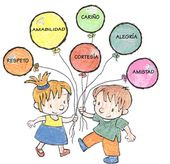 Reconozcamos los Derechos que nos permiten ser Asertivos…
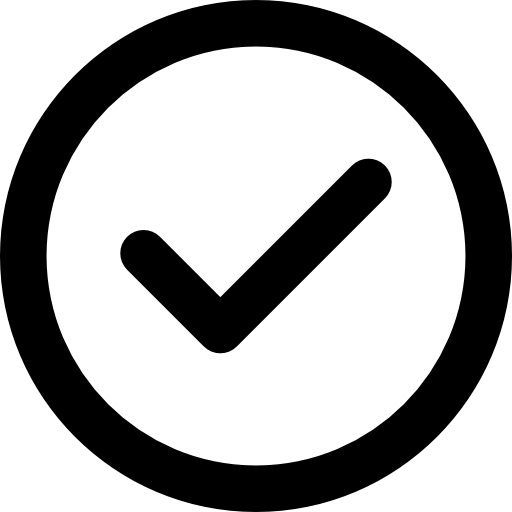 5 Claves del Lenguaje NO VERBAL para ser Asertivos
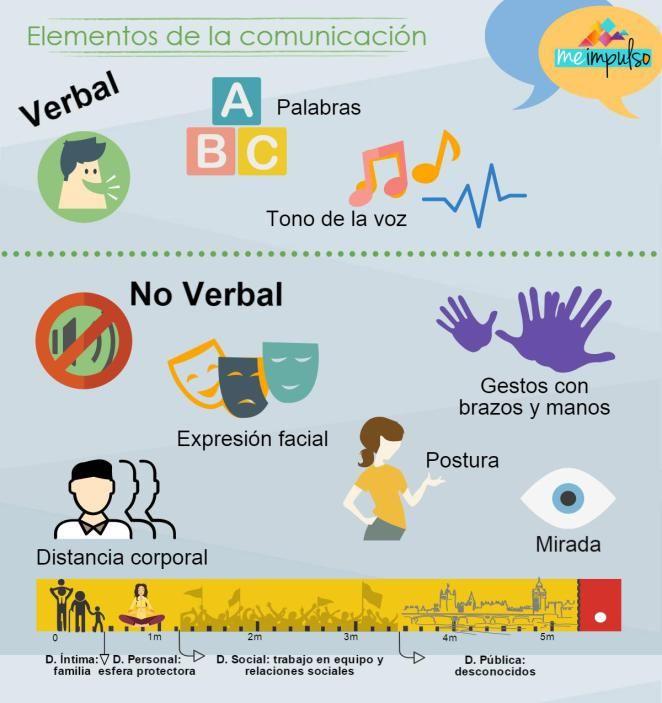 EL SECRETO: Muéstrate Seguro y Relajado… ¡Transmite Confianza y Respeto!
https://www.google.com/search?q=asertividad+lenguaje+NO+Verbal++dibujos+animados&tbm=isch&ved=2ahUKEwij86Hl4ZD-AhU6noQIHeGmCygQ2-cCegQIABAA&oq=asertividad+lenguaje+NO+Verbal++dibujos+animados&gs_lcp=CgNpbWcQAzoHCAAQigUQQzoGCAAQCBAeOgYIABAHEB46CAgAEAgQBxAeUN0IWPIYK5DaABwAHgAgAHKAYgBvxqSAQYwLjIwLjGYAQCgAQGqAQtnd3Mtd2l6LWltZ8ABAQ&sclient=img&ei=DWAsZOO4KLq8kvQP4c2uwAI&bih=700&biw=1583&rlz=1C1CHBD_esCO1045CO1048&hl=es#imgrc=D6OLECPTizMtUM
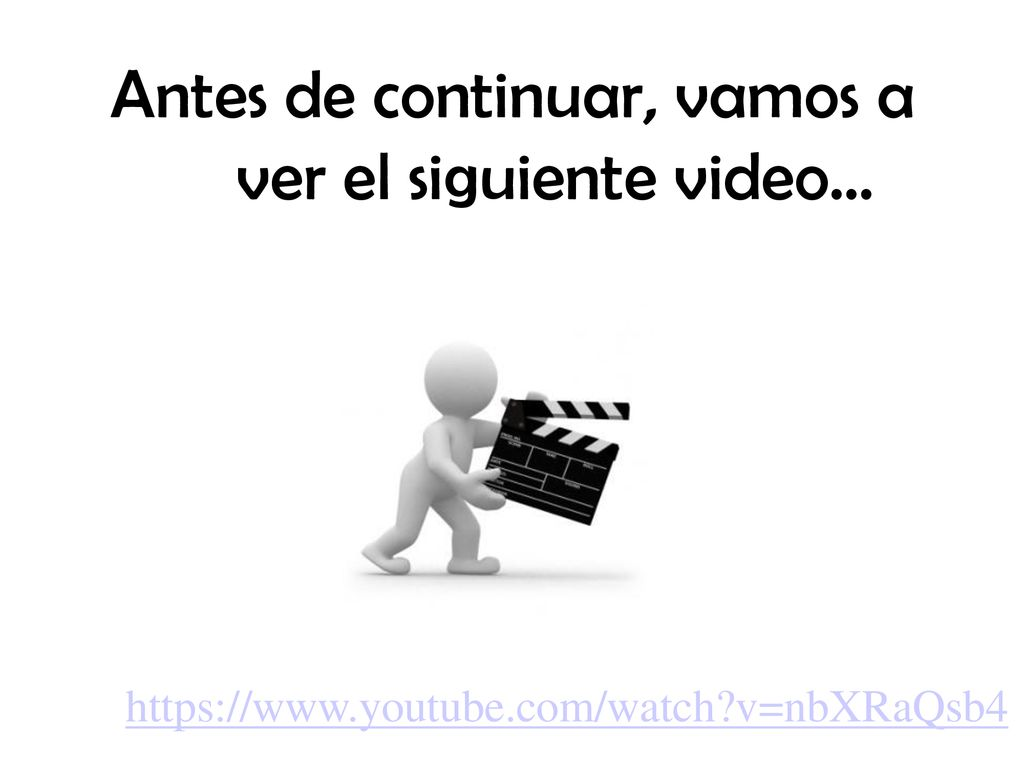 https://www.youtube.com/watch?v=itBLSKocD4o&t=222s
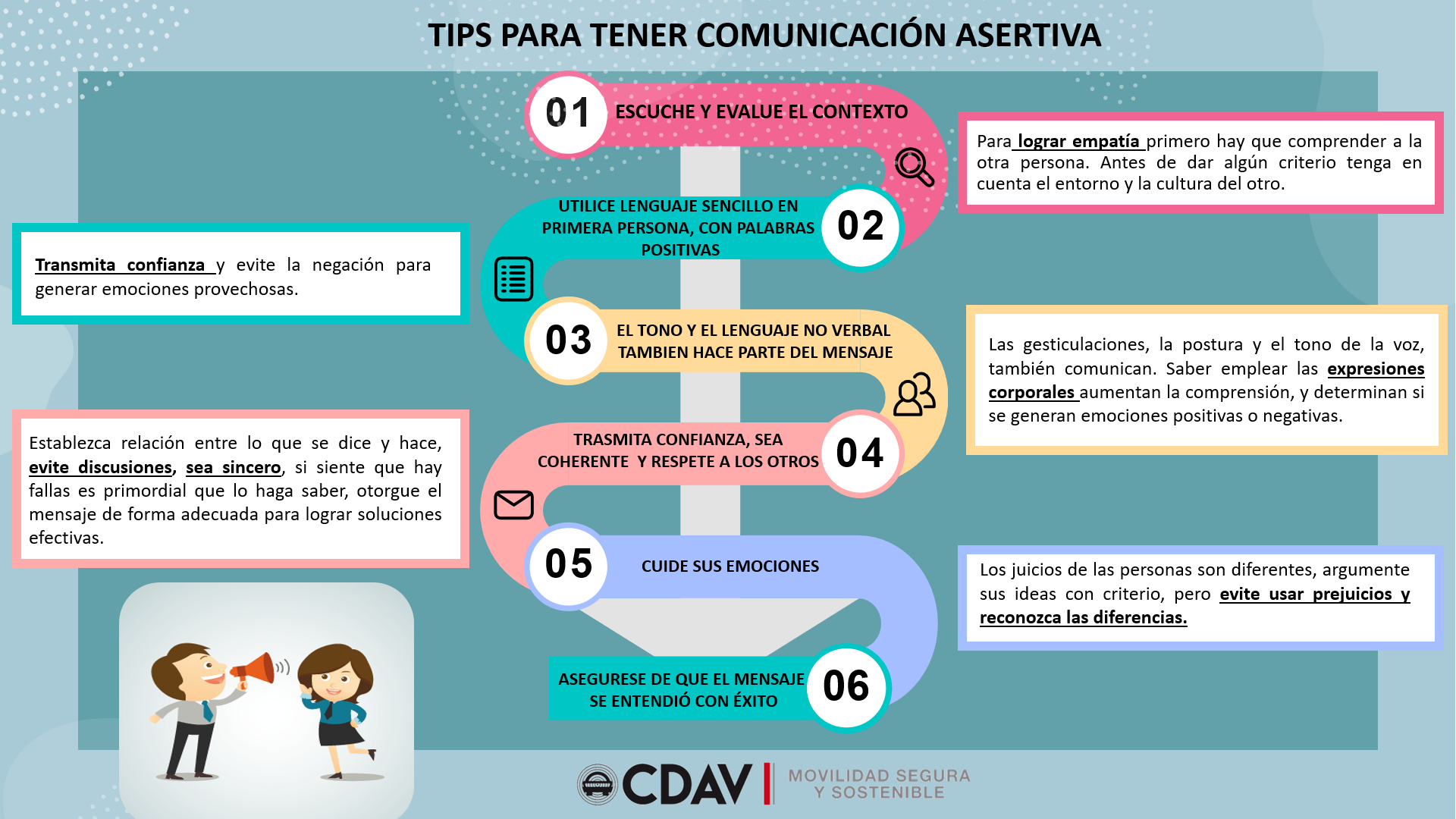 https://www.cdav.gov.co/publicaciones/129835/tips-comunicacion-aseritiva/
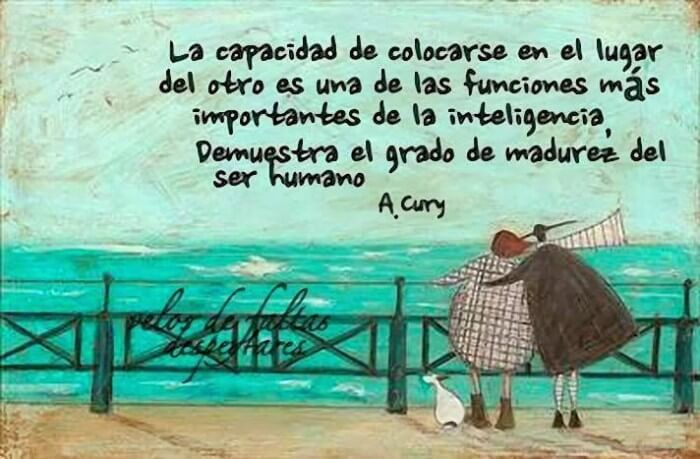 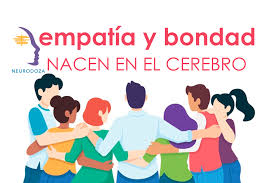 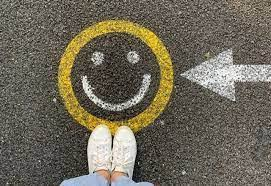 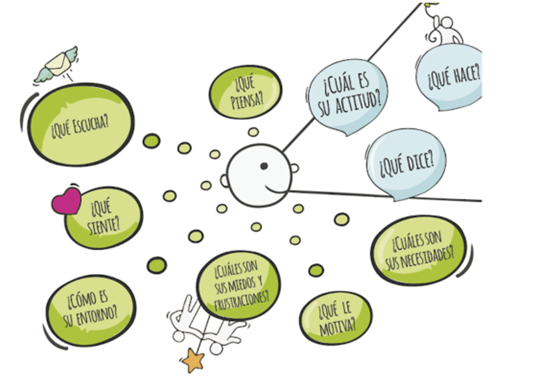 Pensar + Sentir = Conducta
La Formula Perfecta para la Comunicación Asertiva y la Auto – Empatía
Los Beneficios de una Comunicación con Empatía
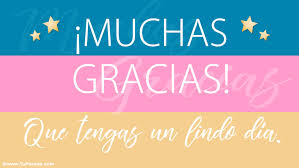